Yli 65-vuotiaan muistiasiakkaan palvelupolku
Palveluun hakeutuminen
Ohjaus muualle ja takaisin
Hoito ja seuranta
Muistisairauden diagnoosi
1. Säännölliset käynnit muistikoordinaattorilla
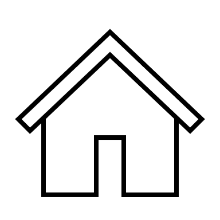 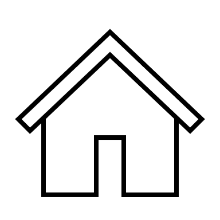 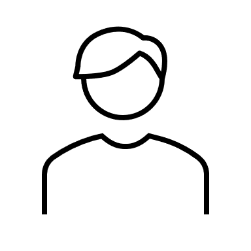 1. Muistikoordinaattorin vastaanotto
1. Epäily muistisairaudesta ja tiedon etsiminen
Hoito hyvinvointikeskuksessa
Muistikoordinaattorin vastaanottokäynnillä kartoitetaan kokonaistilannetta ja tehdään perustutkimuksia.
Muistikoordinaattori ohjaa muistisairauden hoidon kokonaisuutta ja tukee asiakasta ja läheisiä. Vastaanottokäyntejä on säännöllisesti. Tarpeen mukaan muistikoordinaattoriin voi olla yhteydessä puhelimitse.
Muistisairausdiagnoosin jälkeen asiakas ja läheiset ohjataan ensitietovalmennukseen. 
Lisäksi on mahdollisuus käyttää digihoitopolkua hoidon tukena (tulossa).
Muistioireinen henkilö,  hänen läheisensä tai sosiaali- ja terveysalan ammattilainen tunnistaa muistioireet, jotka vaativat lisäselvittelyä.
Korjaantuvaksi epäillyn muistioireen syiden selvittely ja oireiden mukainen hoito

Mielenterveys- ja päihdeongelmien arviointi ja hoito asiakkaan tarpeiden mukaan

Oireen mukaisen hoidon toteuduttua, mutta muistioireen edelleen jatkuessa asiakas ohjataan muistiselvittelyihin muistikoordinaattorille.

Alle 65-vuotiaiden asiakkaiden muistioireselvittelyt ja tarvittaessa lähete neurologin vastaanotolle. 
Mahdollisen muistisairausdiagnoosin jälkeen alle 65-vuotiaat asiakkaat siirtyvät muistikoordinaattorin seurantaan.
1A. Epäily etenevästä muistisairaudesta
Asiakas ohjataan jatkotutkimuksiin geriatrin vastaanotolle. Sihteeri ilmoittaa asiakkaalle ajat ensin pään kuvantamiseen ja sen jälkeen geriatrille.
2. Yhteyden ottaminen
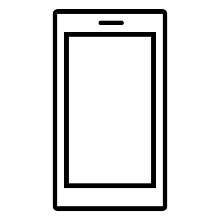 Asiakas voi olla puhelimitse yhteydessä oman alueensa muistikoordinaattoriin / muisti-infoon(tulossa). Myös läheinen tai sosiaali- ja  terveysalan ammattilainen voi olla yhteydessä asiakkaan luvalla tai yhdessä hänen kanssaan muistikoordinaattoriin/muisti-infoon.
1B. Ei epäilyä muistisairaudesta
2. Asiakkaan ja läheisen hyvinvointiverkosto
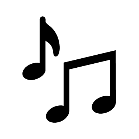 Asiakas ohjataan ennaltaehkäisevään aivoterveyttä edistävään toimintaan ja jatkoseurantaan
Asiakas ja läheiset ohjataan heidän kiinnostuksensa mukaiseen kunnan ja muiden toimijoiden järjestämään toimintakykyä ylläpitävään toimintaan.
1C. Epäily korjaantuvasta muistioireen syystä, mielenterveys- tai päihdeongelmasta
Asiakas ohjataan hyvinvointikeskukseen hoidon tarpeen arvioon ja tarpeen mukaiseen hoitoon.
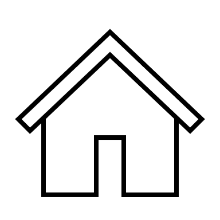 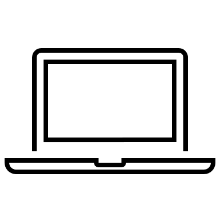 3. Kotona asumista tukevat palvelut
3. Oireiden tunnistaminen ja tutkimusten käynnistäminen
Asiakkaan toimintakyvyn muuttuessa palveluohjaaja arvioi kotikuntoutusjakson, kotona asumista tukevien palveluiden ja apuvälineiden tarpeen. Mikäli asiakkaalle aloitetaan säännölliset kotihoidon palvelut, siirtyy muistisairauden hoito- ja seurantavastuu kotihoitoon.
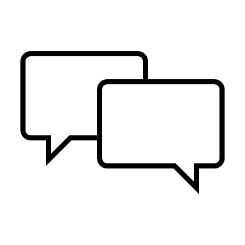 Asiakkaan oireet  kartoitetaan ja varataan aika muistikoordinaattorin vastaanotolle sekä laboratoriokokeisiin. Asiakkaalle lähetetään ajanvaraustiedot ja valmistautumisohjeet. 

Alle 65-vuotiaat ohjataan muistiselvittelyihin hyvinvointi-keskukseen tai työterveyshuoltoon
2. Geriatrin vastaanotto
Geriatri haastattelee, tekee tutkimuksia ja tarkastelee muistikoordinaattorin tekemien perustutkimusten vastaukset sekä laboratoriokokeiden ja pään kuvantamisen tulokset. Asiakkaalle tehdään mahdollinen muistisairausdiagnoosi ja kuntoutussuunnitelma.
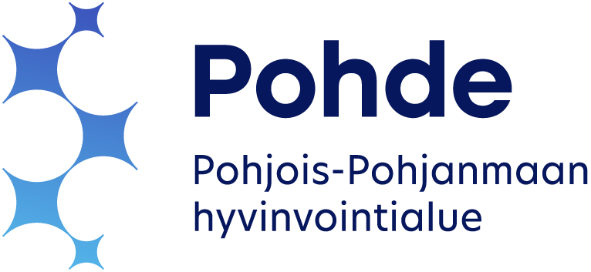 Aivoterveyden ylläpitäminen ja edistäminen
Asiakas ohjataan fyysiseen ja sosiaaliseen aktiivisuuteen, terveelliseen ravitsemukseen, aivojen aktivointiin sekä sydän- ja verisuonisairauksien riskitekijöiden hallintaan
Muistikoordinaattori on muistisairauksien hoitoon, ohjaukseen ja seurantaan perehtynyt hoitaja
Asiakas ja läheiset osallistuvat hoidon suunnitteluun ja toteutukseen yhdessä ammattilaisten kanssa
Hyvinvointikeskuksen lääkäri vastaa muistiasiakkaan pitkäaikaissairauksien hoidosta sekä alle 65-vuotiaiden muistioireiden alkuselvittelyistä
Mielenterveys- ja päihdepalveluiden henkilöstö vastaa  mielenterveyden tai päihteiden käytön ongelmien hoitamisesta ja kuntouttamisesta
Geriatri on ikääntyneiden kokonaisvaltaiseen hoitoon erikoistunut lääkäri, joka diagnosoi, seuraa ja suunnittelee tarpeenmukaista hoitoa.
Neurologi vastaa alle 65-vuotiaiden muistitutkimuksista ja diagnosoinnista
Säännöllisen kotihoidon alkaessa muisti-sairauden hoito- ja seurantavastuu siirtyy kotihoidon sairaanhoitajalle.
Palveluohjaaja tekee palvelutarpeenarvioinnin  ja RAI-toimintakykyarvion. Hän ohjaa tarvittavien palveluiden piiriin. kuten päivätoimintaan ja kotihoidon palveluihin
Kotikuntoutusta
voidaan toteuttaa 
ennakoivasti tai toimintakyvyn muuttuessa
Hyvinvointiverkosto 
voi koostua järjestöistä, yhdistyksistä ja seurakunnasta. Se toimii vertaistuen ja koulutusten tarjoajana muistiasiakkaalle ja läheisille.
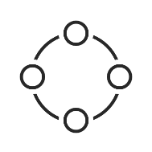 Muistipolun verkostot